Intensive farming
Learning Objectives
Outline the features of intensive farming
Explain the use of chemicals in farming
Evaluate the benefits and environmental impact of intensive farming
Farm machinery
Pesticides
Fertilisers
Greenhouses
TASK
Draw lines to match the farming methods with their problems. You will not need all of the phrases on the right.
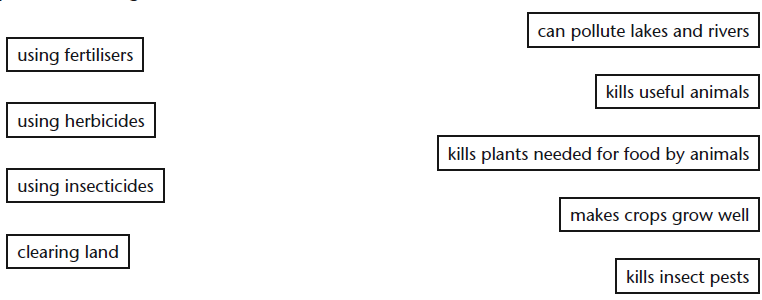 NPK fertilisers
N = Nitrogen	P = Phosphate 	K = Potassium
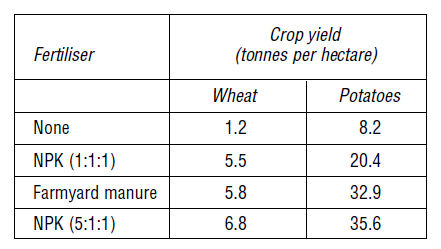 1. Compare the yield of wheat when NPK (1:1:1) is used and no fertiliser is used.
2. About how many times bigger is the potato yield when NPK (1:1:1) is used than when no
fertiliser is used?
3. Using your results from questions 1 and 2, decide which crop benefits more from the addition of this fertiliser. 
4. What is the difference between the composition of the two NPK fertilisers?
Eutrophication
Eutrophication is when the environment becomes enriched with nutrients. Fertilisers run-off into nearby water causing an increase in nutrient levels.
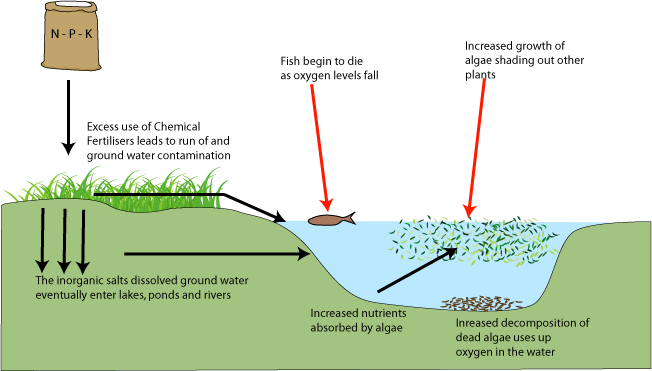 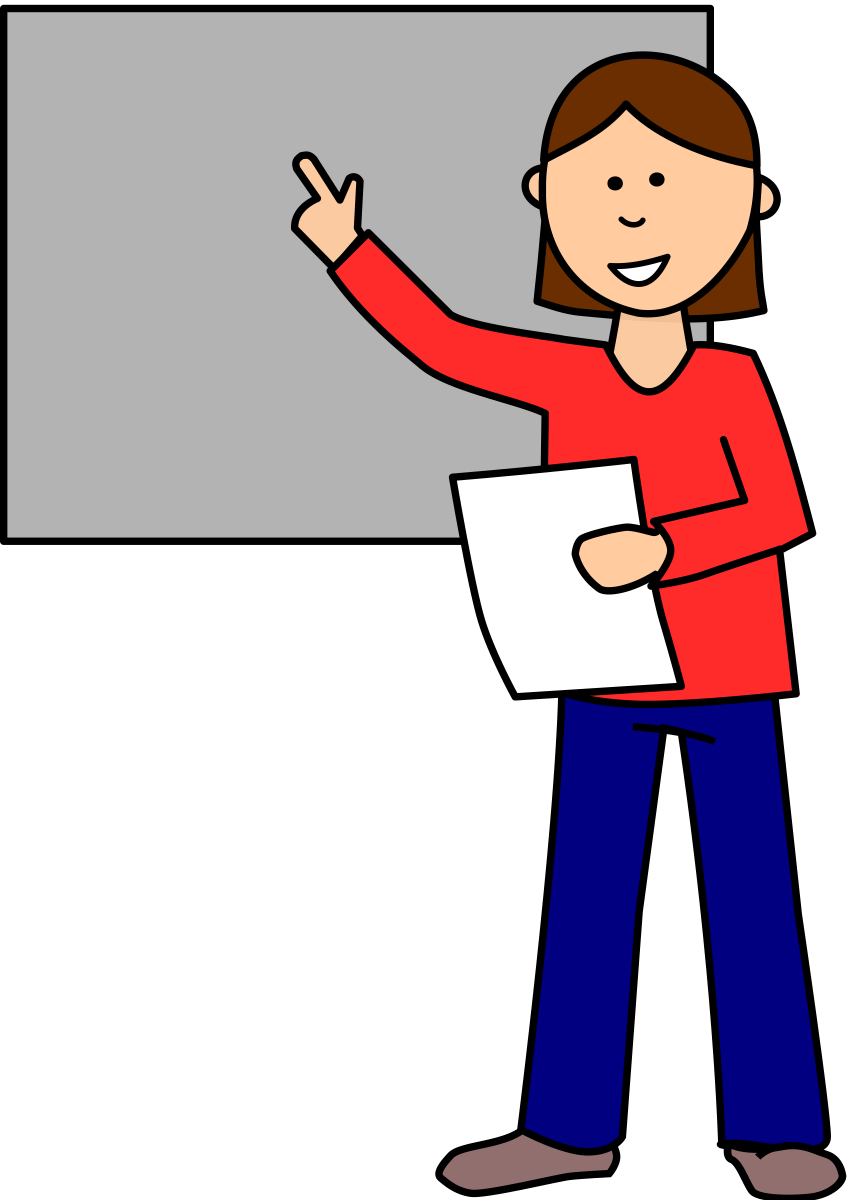 Topic choice:
Farm machinery
Intensive farming
Use of fertilisers
Food production in greenhouses
Hydroponics
Use of Pesticides
Biological control
Farming and the environment
Lee/Harry
Presentations
Kaitlyn/Clarissa/Katie
Nia/Oonagh
Cameron/Grant
Melissa/Natasha
Ross/Darren/Liam
Assessment
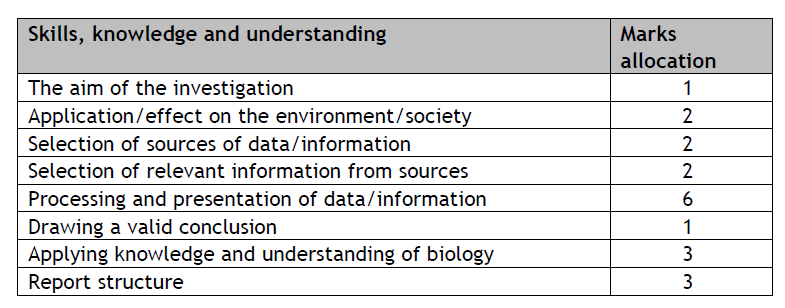